Разработка игрового искусственного интеллекта с имитацией реакции человека на появление противника в трехмерном лабиринте на Unreal Engine 4The Development of Game Artificial Intelligence with Imitation Of Human Response to the Appearance of the Enemy in a Three-Dimensional Maze in Unreal Engine 4
Выполнил студент группы 401Токмаков Михаил АлександровичНаучный руководитель:Старший преподаватель Макаров Илья АндреевичРецензент:Игнатов Дмитрий Игоревич
Содержание
Введение
Задачи, актуальность, существующие модели
Разработка модели 
Определение составляющих поведения игрового агента и их моделирование
Подготовка к реализации
Сбор данных и расширение функционала среды
Реализация модели
Выводы
Москва, НИУ ВШЭ2015
2
Постановка задачи
Объект исследования: игровой компьютерный агент в шутере в трехмерном лабиринте
Предмет исследования: поведение компьютерного агента в игре
Цель: разработка и реализация модели компьютерного игрока в трехмерном лабиринте, сочетающей в себе человеческое и машинное распознавание образов и модели принятия решения для обхода лабиринта и поведения во время сражения
Москва, НИУ ВШЭ2015
3
Задачи
Разработка и реализация модели компьютерного игрового агента, включает в себя следующие подзадачи:
Определение траектории передвижения на основе обработки данных с реальных игроков;
Реализация поиска других игроков и распознавания объектов на основе осмотра опасных зон, определяющихся с использованием геометрии карты;
Отражение моторных рефлексов человека при наведении на цель и стрельбе
БОТ – реалистичный интеллектуальный агент, управляемый компьютером.
Москва, НИУ ВШЭ2015
4
Актуальность
Ситуация на рынке:
Низкий уровень реалистичности БОТов в современных играх
Работы по теме:
Публикации
Loyall A.: Believable agents: building interactive personalities
Сборник статей Believable Bots
Конференции
Game/AI conference
Соревнования
2K BotPrize Competition
Москва, НИУ ВШЭ2015
5
Существующие модели
Особенности
Детерминированные обходы лабиринтов
Использование нейронных сетей для обучения взаимодействию с другими игроками
Москва, НИУ ВШЭ2015
6
Разработка модели
Обход лабиринта
Перемещение между комнатами
Передвижение внутри комнат
Направление взгляда при обходе
Поведение во время боя
Прицеливание и стрельба
Уклонение от линии прицела противника
Преследование противника
Москва, НИУ ВШЭ2015
7
Обход лабиринта: перемещение между комнатами
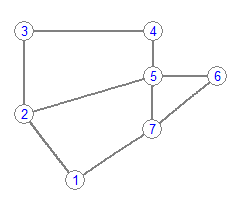 Москва, НИУ ВШЭ2015
8
Обход лабиринта: передвижение внутри комнат
Москва, НИУ ВШЭ2015
9
Направление взгляда при обходе
Москва, НИУ ВШЭ2015
10
Поведение во время боя: прицеливание и стрельба
Прицеливание разделяется на два основных этапа:
Наведение – грубое прицеливание в направлении самой крупной части противника (торс)
Коррекция – прицеливание в голову. Начинается после наведения прицела в минимальную прямоугольную область, содержащую противника
В соответствии с моторикой человека, ошибка прицеливания зависит от размера угла, на который нужно изменить направление взгляда и скорости изменения направления взгляда
Москва, НИУ ВШЭ2015
11
Поведение во время боя: уклонение от попадания и преследование противника
Для укланения от попадания противника используются стрейфы и прыжки
Стрейф – перемещение (вправо или влево) при котором агент остается лицом к проивнику. Направления стрейфа выбирается случайным образом
Прыжки делаются в направлении стрейфа. Решение о совершении или не совершении прыжка случайно.
Для продолжения боя в случаи бегства противника или потери его из виду агент использует преследование
Преследование в данной модели - это движение в направлении последнего известного положения противника
Москва, НИУ ВШЭ2015
12
Подготовка к реализации
Разработка пользовательских C++ классов
Экспорт значений переменных из среды
Запуск сторонних исполняемых файлов
Расчет траекторий движения
Москва, НИУ ВШЭ2015
13
Сбор и анализ данных
Данных собирались в лабиринте без противников, чтобы избежать частых разрывов цепочек координат игрока.
Данные подверглись фильтрации: были удалены последовательности идущих подряд одинаковых координат.
Для вычисления условных вероятностей переходов, определяющих траектории движения игрока и направление взгляда при движении, были использованы частоты.
Москва, НИУ ВШЭ2015
14
Реализация модели в Unreal Engine 4
Персонаж
Контроллер
Событийно управляемое дерево
Задачи
Декораторы
Сервисы
Переменные
Москва, НИУ ВШЭ2015
15
Компьютерный агент в Unreal Engine 4
На блок схеме отображены взаимосвязи между составляющими компьютерного агента
Москва, НИУ ВШЭ2015
16
Событийно управляемое дерево
В каждый момент времени происходит вычисление одной из ветвей дерева (путь от корня к листу).
Москва, НИУ ВШЭ2015
17
Сервисы: определение противника
Для определения положения противника используется внешний исполняемый файл
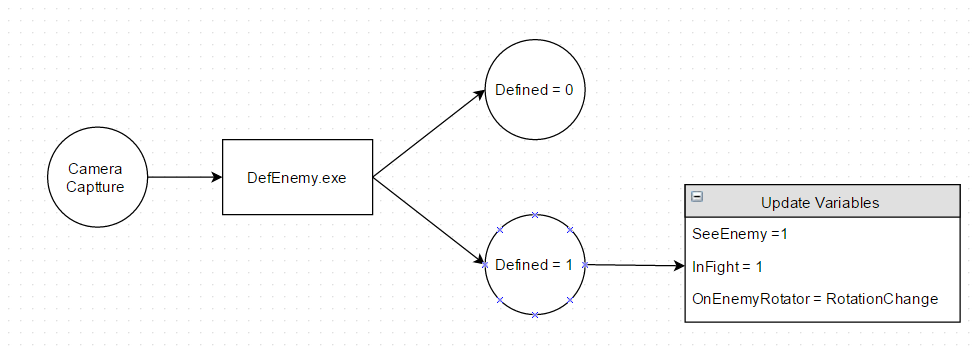 Москва, НИУ ВШЭ2015
18
Сервисы: расчет траектории
Функция получает на вход значения сегмента и комнаты, в которые движется агент, и рассчитывает следующий сегмент в траектории. Таким образом вычисление следующего сегмента завершается до того, как агент прибудет в текущий.
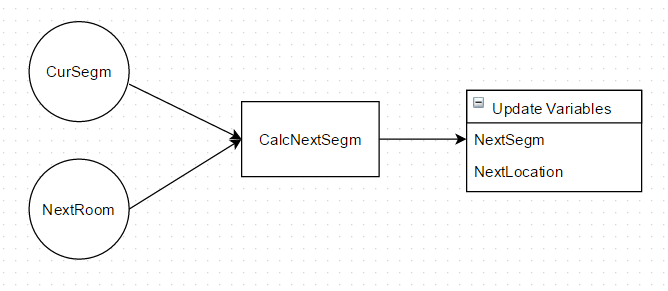 Москва, НИУ ВШЭ2015
19
Сервисы: обновление направления взгляда
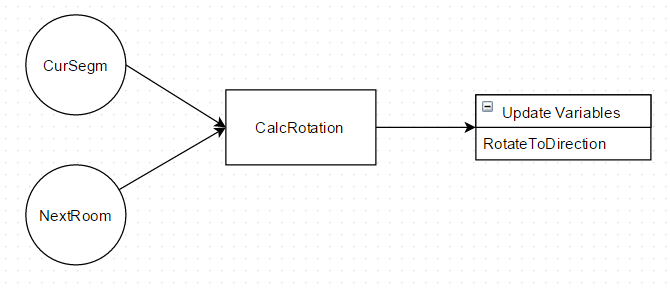 Москва, НИУ ВШЭ2015
20
Задачи: расчет следующей комнаты
Москва, НИУ ВШЭ2015
21
Задачи: перемещение
Москва, НИУ ВШЭ2015
22
Задачи: стрельба
Агент начинает стрелять только в том случае, если прицеливание перешло в стадию коррекции
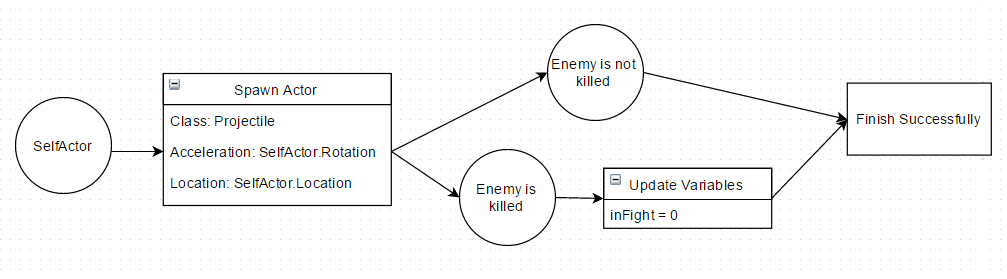 Москва, НИУ ВШЭ2015
23
Задачи: уклонение от попаданий
Две случайные величины определяют направление стрейфа и осуществление/неосуществление прыжка
Москва, НИУ ВШЭ2015
24
Задачи: преследование
Москва, НИУ ВШЭ2015
25
Заключение
Реализована модель компьютерного игрока
Имитация перемещения человека на основе данных
Заменено автоматическое распознавание образов противников
Недетерминированный алгоритм определения положения противника относительно опасных зон
Прицеливание адаптировано в соответствии с моторикой человека
Модель подключается к локальному серверу, на котором и собирались данные
Москва, НИУ ВШЭ2015
26
Заключение
Модуль для переключения между ветвями событийно управляемого дерева практически полностью детерминирован, что порой приводит к неоптимальности решений агента
Описательная часть модели БОТа будет опубликована по результатам доклада на международной конференции по анализу изображений, социальных сетей и текстов AIST’15
Москва, НИУ ВШЭ2015
27
Заключение
Москва, НИУ ВШЭ2015
28
Список литературы
[1] Тьюринг А. М. Вычислительные машины и разум. // В сб.: Хофштадер Д., Деннет Д. Глаз разума. — Самара: Бахрах-М, 2003. — С. 47-59
[2] Voronoi G. Nouvelles applications des parametres continus a la theorie des formes quadratiques. Journal fur die reine und angewandte Mathematik, 1907 — С. 133
[3] Loyall, A.: Believable agents: building interactive personalities. — Ph.D. Dissertation: Stanford University,1997 — C. 2-3
[4] Официальная документация Unreal Engine 4. URL https://docs.unrealengine.com/latest/INT/Engine/Blueprints/
[5] Разработчики пакета Mixiamo. URL: https://www.mixamo.com/3d-characters
[6] Рецензия на игру Call of Duty: Ghosts. URL: http://www.thg.ru/game/obzor_call_of_duty_ghost_test/onepage.html
[7] Рецензия на игру F.E.A.R.2. URL: http://bestgamer.ru/reviews/project_origin.htm
[8] Рецензия на игру Men of Valor. URL: http://www.igromania.ru/articles/44798/Rukovodstvo_i_prohozhdenie_po_Men_of_Valor.htm
[9] Сайт конференции AIST. URL: http://aistconf.org/2015/extra/ru
[10] Сборник статей Believable Bots. URL: http://www.springer.com/gp/book/9783642323225
[11] 2K BotPrize Competition. URL: http://botprize.org/index.html
[12] Game/AI conference. URL: http://gameaiconf.com/
Москва, НИУ ВШЭ2015
29